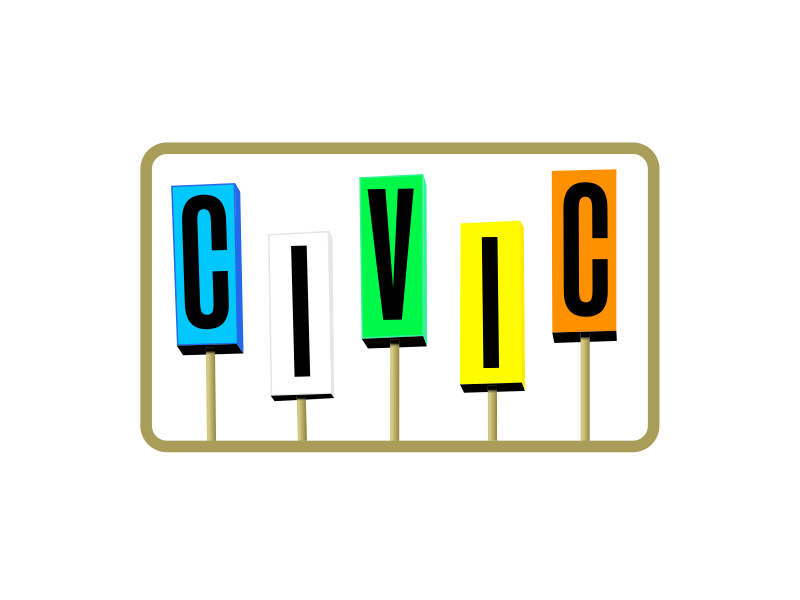 Civic Hospital Neighbourhood Association 
Spring Information Meeting
June 8, 2022
www.chnaottawa.ca
Civic Hospital Neighbourhood Association
CHNA Agenda
Review of Agenda and General Remarks: Karen Wright, President 
Environment: Carol Clemenhagen
New Civic: Peter Eady , VP and Luanne Calcutt 
Transportation –Sherwood/Kenilworth: Luanne Calcutt
History and Heritage:  Matt Lemay
Planning and Development Toolkit:  Linda Niksic
1081 Carling:  Luanne Calcutt
Home Security and Fraud Prevention:  Shane Quinn
Board Positions:  Karen Wright  
Kitchissippi Ward Update/Q&A : Councillor Jeff Leiper
Adjournment
Civic Hospital Neighbourhood Association
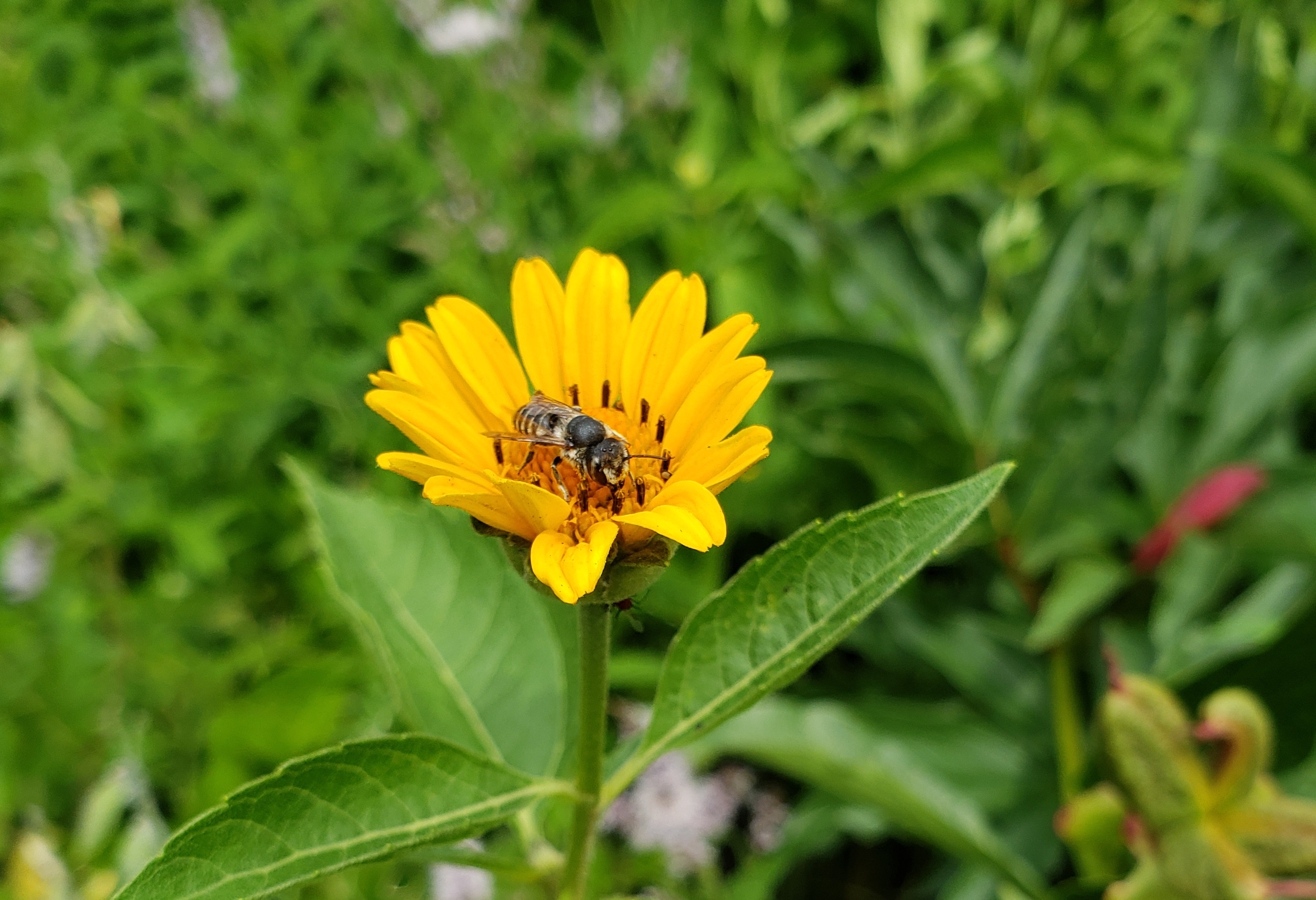 Environment – Carol Clemenhagen
Native Plant Garden – June 26.  
Spongy Moth Burlap Initiative
Neighbourhood Tree Walk – Sept 17
Civic Hospital Neighbourhood Association
Community Advisory CouncilPeter Eady & Luanne Calcutt
Civic Hospital Neighbourhood Association
Community Advisory Council Transportation Subcommittee
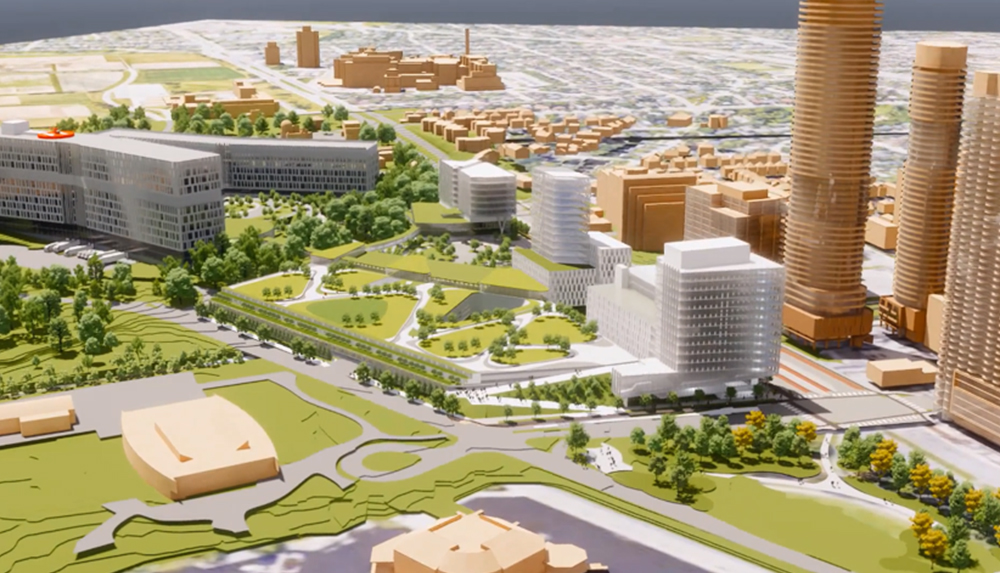 Civic Hospital Neighbourhood Association
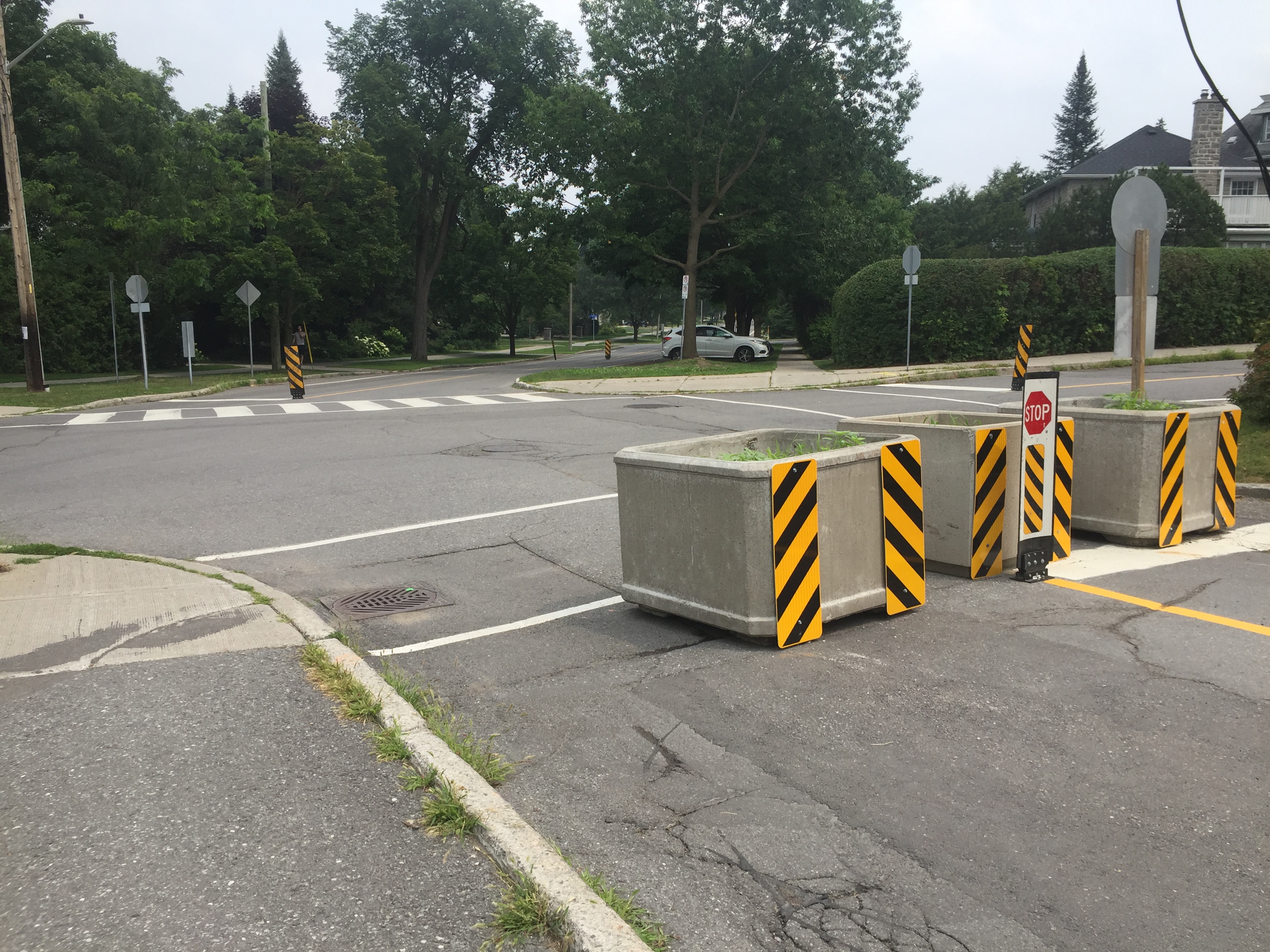 Civic Hospital Neighbourhood Association
Sherwood and Kenilworth UpdateLuanne Calcutt
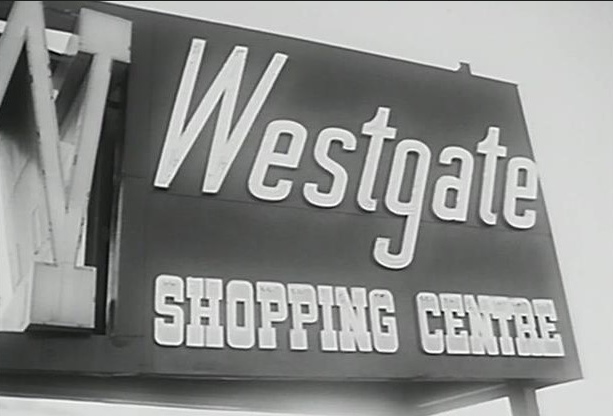 Neighbourood History and Heritage Night- Matt Lemay
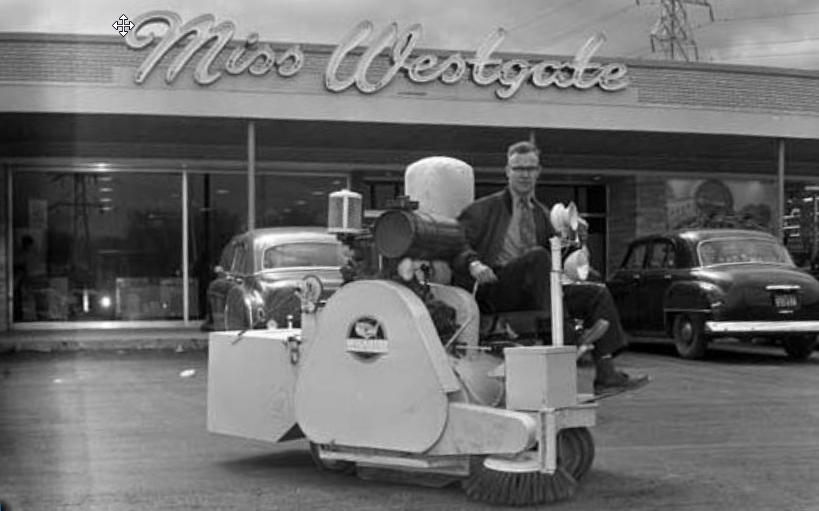 Is there any interest for an in-person history evening of history this fall?
Civic Hospital Neighbourhood Association
2022 CHNA Planning and Development Tool Kit Linda Niksic
DRAFT – WORK IN PROGRESS

1. CHNA Planning and Development Committee’s Guiding Principles

2. Examples of Proposed Developments and work to apply Guiding Principles

3. City of Ottawa New Official Plan

4. City of Ottawa Zoning By-law Review

5. Intensification Plans
Civic Hospital Neighbourhood Association
Community Design Plans
City of Ottawa Planning and Development Slide Presentations
Interesting Planning and Development Measures
Key Links to Resources
 ANNEX A (Pages 13-16):  
	Near Future and Ongoing Focus:  Three Developments Impacting Our Community, including chart overview of CHNA ACTIONS
 ANNEX B (Page 17-18):  
	Impact of Surrounding Developments on Preston Street and Carling Avenue
Civic Hospital Neighbourhood Association
Civic Hospital Neighbourhood Association
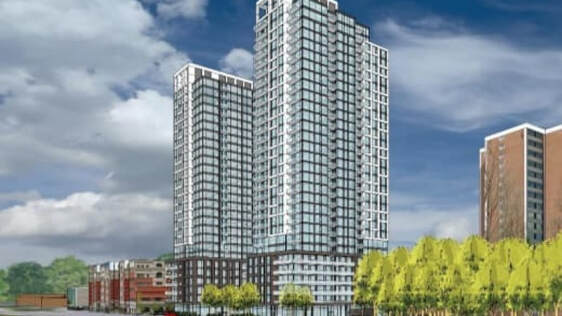 Civic Hospital Neighbourhood Association
1081 Carling AveLuanne Calcutt
Home Security and Fraud Prevention-Shane Quinn
Civic Hospital Neighbourhood Association
Board Positions Karen Wright
Civic Hospital Neighbourhood Association
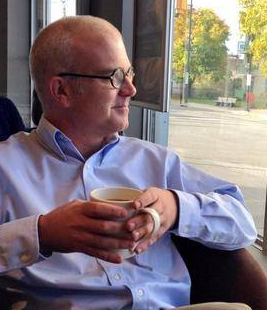 Kitchissippi UpdateCouncillor Jeff Leiper
Civic Hospital Neighbourhood Association
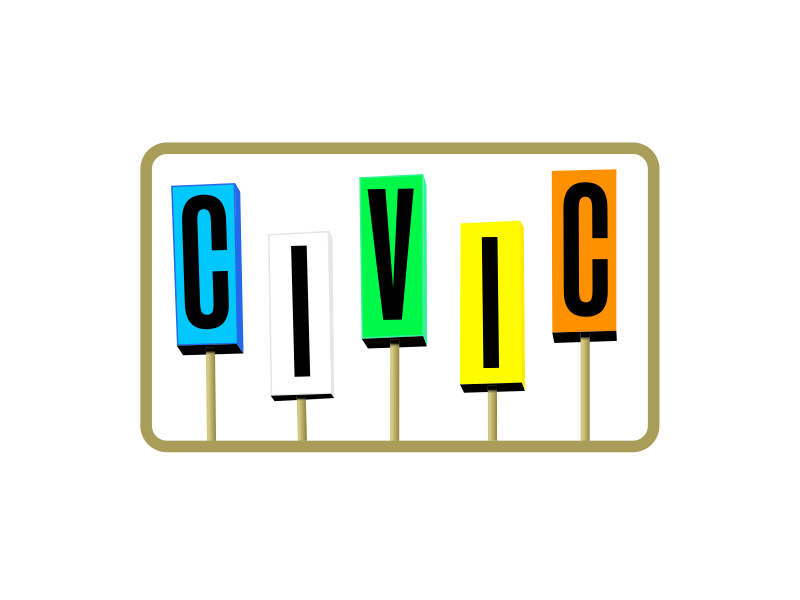 ADJOURNMENT
Civic Hospital Neighbourhood Association